Secure preform and final product hygiene
Preform de-dusting module
DESCRIPTION
VALUE AND BENEFITS
The module eliminates by filtered air flow the solid particles which may accumulate inside the preforms
The air suction hood comprises a turbine fan in a sealed housing, a particle filter and two baffles to channel air suction flow
The system is eliminating any residual particles from preforms (more than 97% for PET dust)
Enables preforms to be cleaned internally before blowing
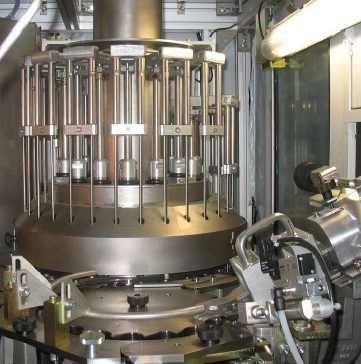 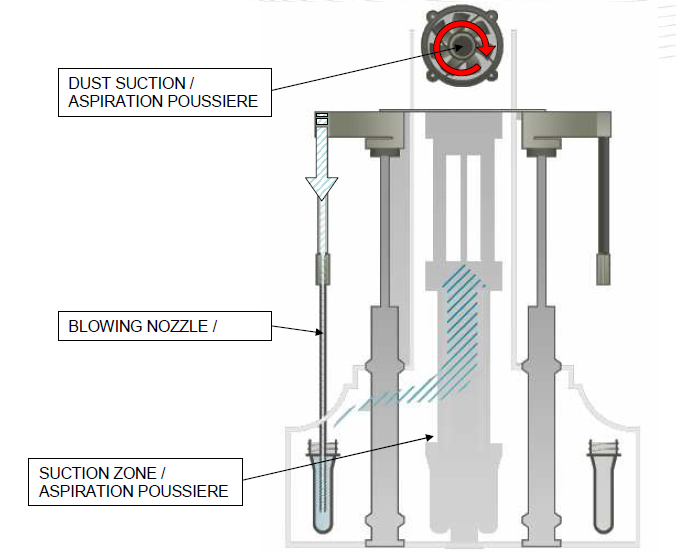 Value: Product quality
Equipment: blowers Series 2
Catalogue code: 506